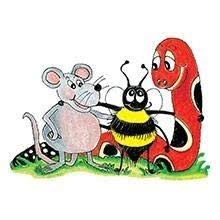 Jolly Grammar
5b-14
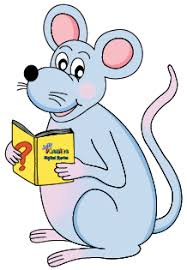 Spelling Test 25
famous
famous
nervous
famous
nervous
enormous
famous
nervous
enormous
numerous
famous
nervous
enormous
numerous
generous
famous
nervous
enormous
numerous
generous
vigorous
famous
nervous
enormous
numerous
generous
vigorous 
dangerous
famous
nervous
enormous
numerous
generous
vigorous 
dangerous
continuous
famous
nervous
enormous
numerous
generous
vigorous 
dangerous
continuous
ridiculous
10. poisonous
famous
nervous
enormous
numerous
generous
vigorous 
dangerous
continuous
ridiculous
10. poisonous
11. jealous
famous
nervous
enormous
numerous
generous
vigorous 
dangerous
continuous
ridiculous
10. poisonous
11. jealous
12. fabulous
famous
nervous
enormous
numerous
generous
vigorous 
dangerous
continuous
ridiculous
10. poisonous
11. jealous
12. fabulous
13. outrageous
famous
nervous
enormous
numerous
generous
vigorous 
dangerous
continuous
ridiculous
10. poisonous
11. jealous
12. fabulous
13. outrageous
14. hazardous
famous
nervous
enormous
numerous
generous
vigorous 
dangerous
continuous
ridiculous
10. poisonous
11. jealous
12. fabulous
13. outrageous
14. hazardous
15. disastrous
famous
nervous
enormous
numerous
generous
vigorous 
dangerous
continuous
ridiculous
10. poisonous
11. jealous
12. fabulous
13. outrageous
14. hazardous
15. disastrous
16. spontaneous
famous
nervous
enormous
numerous
generous
vigorous 
dangerous
continuous
ridiculous
10. poisonous
11. jealous
12. fabulous
13. outrageous
14. hazardous
15. disastrous
16. spontaneous
17. simultaneous
famous
nervous
enormous
numerous
generous
vigorous 
dangerous
continuous
ridiculous
10. poisonous
11. jealous
12. fabulous
13. outrageous
14. hazardous
15. disastrous
16. spontaneous
17. simultaneous
18. anonymous
famous
nervous
enormous
numerous
generous
vigorous 
dangerous
continuous
ridiculous
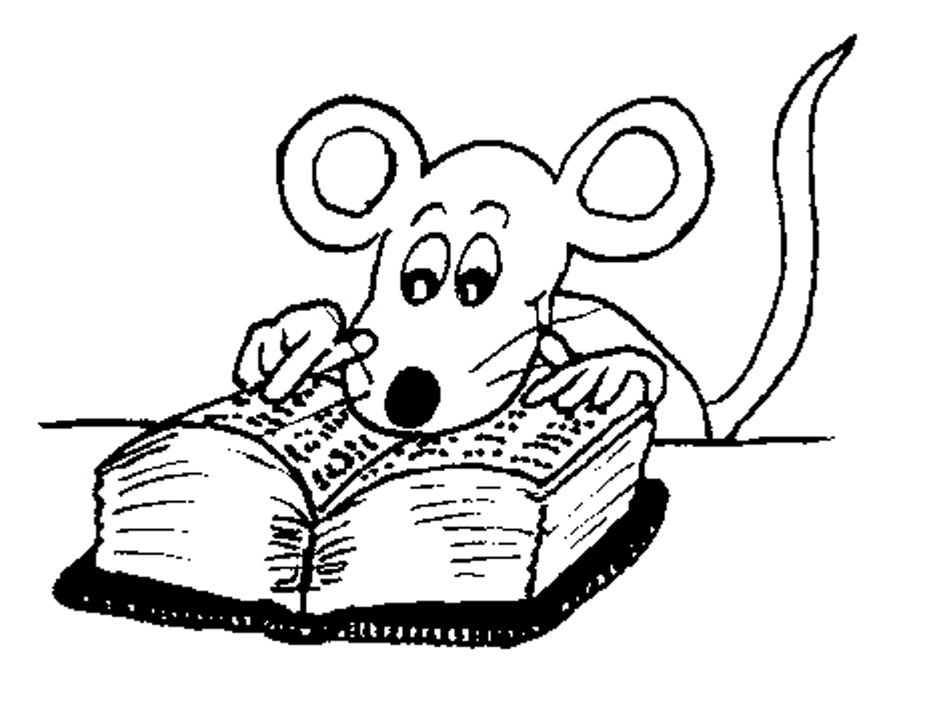 Let’s Revise
Adverbs.
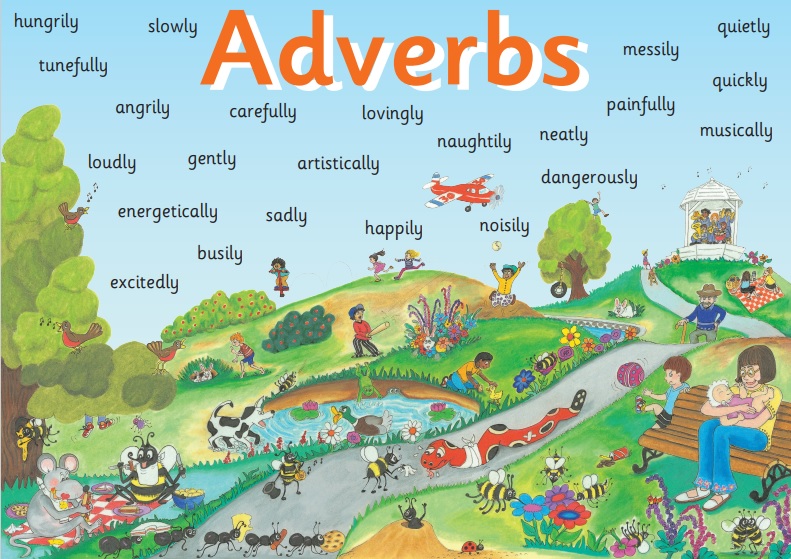 ● Adverbs of Manner
     The children were eating their snacks happily.
● Adverbs of Manner
     The children were eating their snacks happily.
● Adverbs of Degree and Place
     The dog ran indoors.
● Adverbs of Manner
     The children were eating their snacks happily.
● Adverbs of Degree and Place
     The dog ran indoors.
● Adverbs of Time and Frequency
     I am exercising now.
● Adverbs of Manner
     The children were eating their snacks happily.
● Adverbs of Degree and Place
     The dog ran indoors.
● Adverbs of Time and Frequency
     I am exercising now.
● Adverbs Describing Other Adverbs
     The actor was speaking really clearly.
● Adverbs of Manner
     The children were eating their snacks happily.
● Adverbs of Degree and Place
     The dog ran indoors.
● Adverbs of Time and Frequency
     I am exercising now.
● Adverbs Describing Other Adverbs
     The actor was speaking really clearly.
● Adverbs Describing Adjectives
     The chairs were uncomfortably hard.
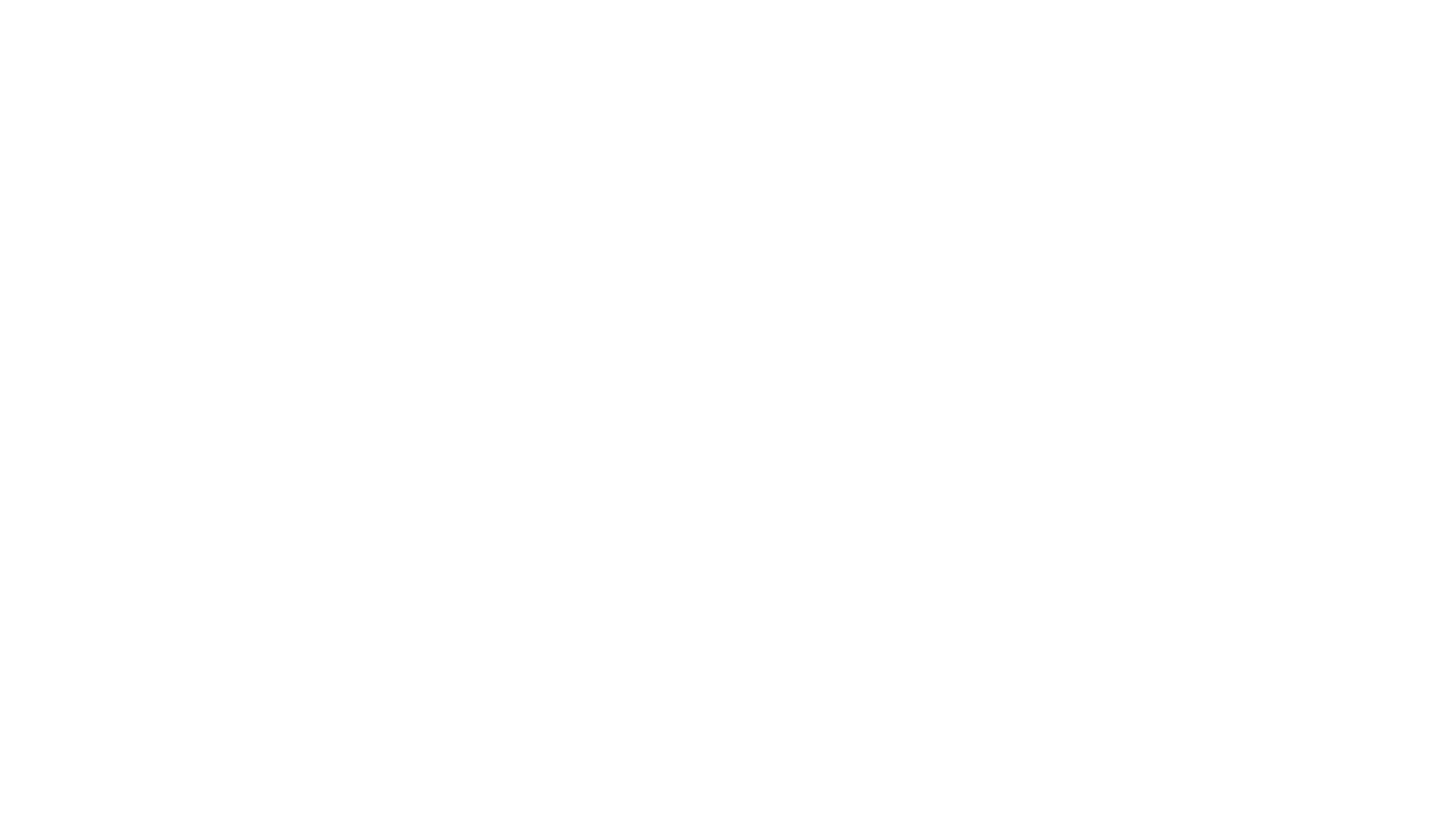 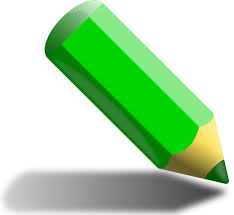 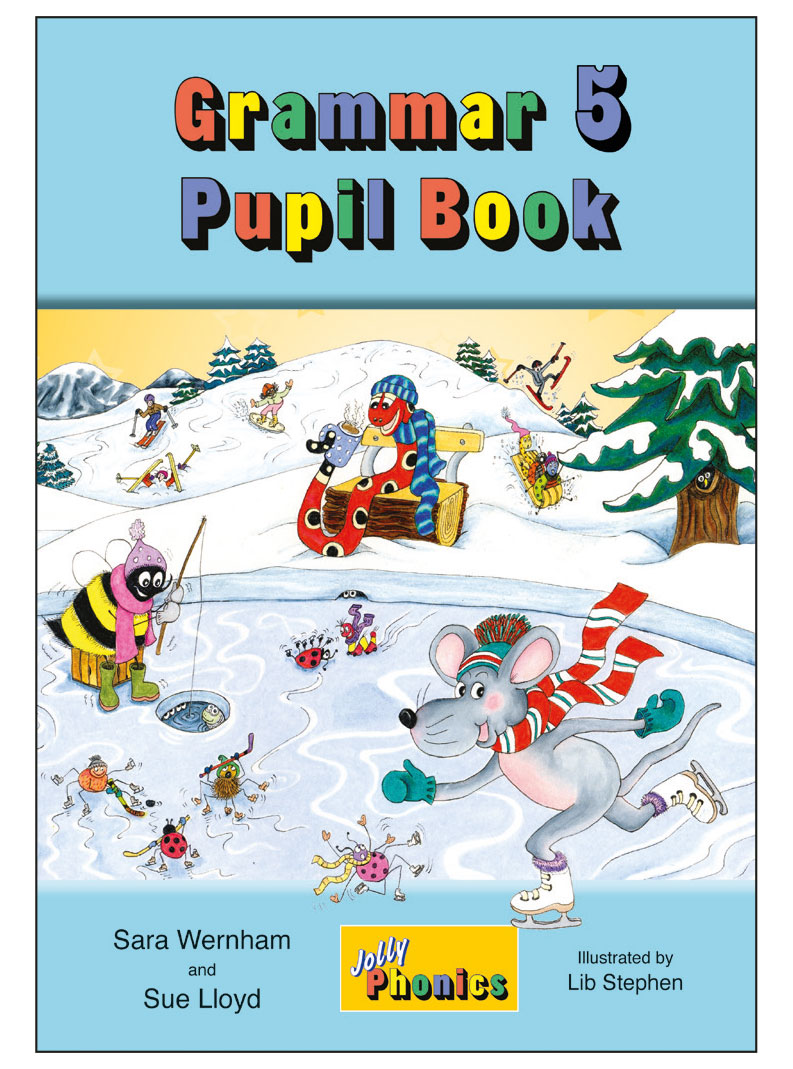 Activity Page
Adverbs of Manner
Adverbs of manner tell us more about how something is done.  Complete the sentences below by adding one of the adverbs (any of them can be used), along with some more information to make it more interesting.
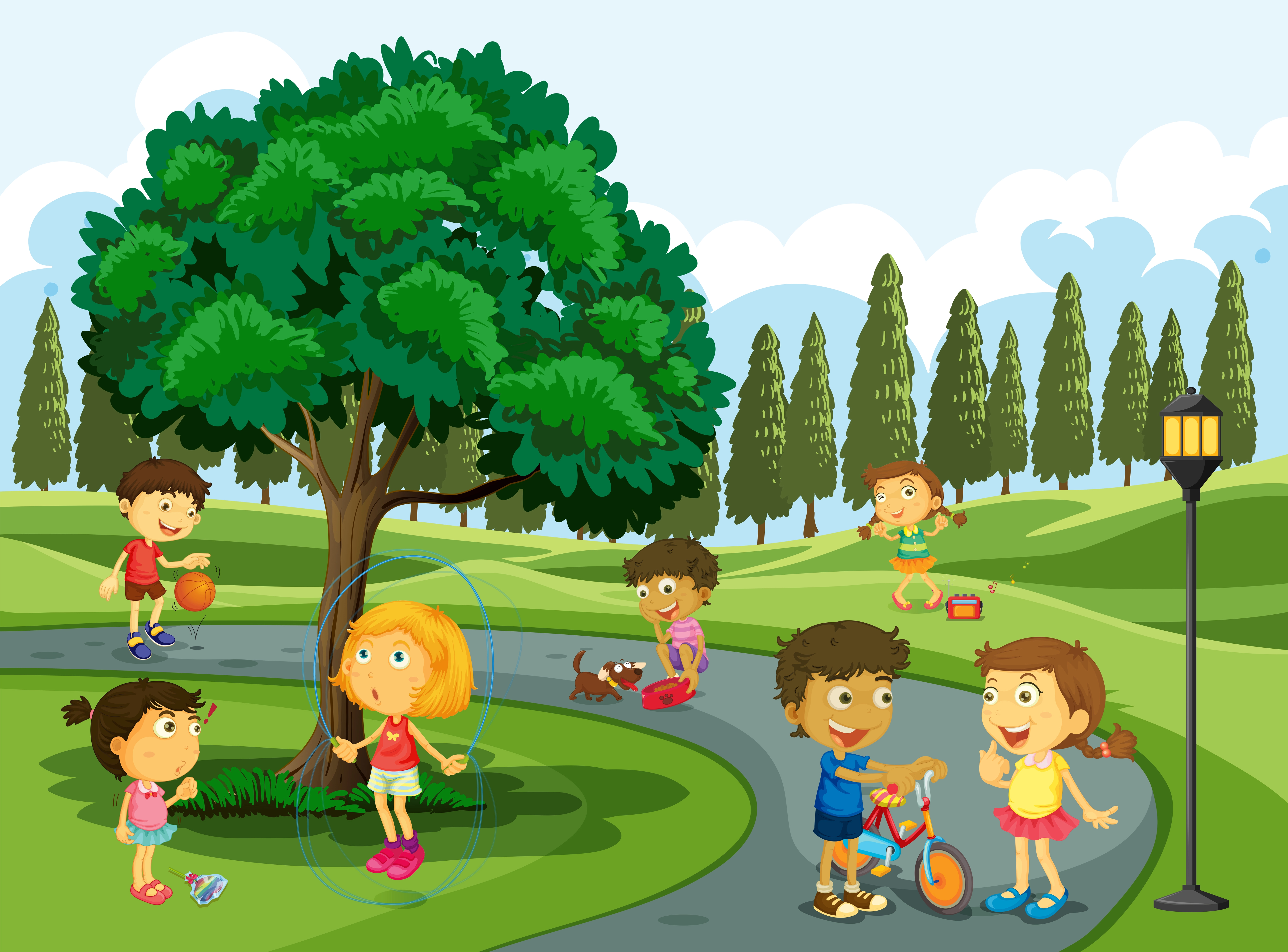 He had disguised himself badly
and hid behind the bush.
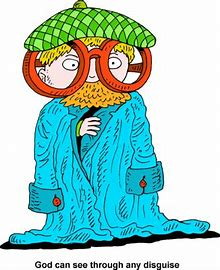 They asked where they can see the best view relentlessly.
                politely
                calmly
He was watching   the airplane eagerly   .
The fox crept   silently   .
I walked  quickly  .
The children were eating     grubs happily .
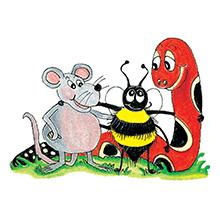 See you
 next time!